Recomendaciones para la carga de los formatos de SIPOT
Aviso de privacidad simplificado
El Instituto Estatal de Transparencia, Acceso a la Información y Protección de Datos Personales, es el responsable del tratamiento de los datos personales que nos proporcione.

Los datos personales que recabemos los utilizaremos para las siguientes finalidades: Registro de participantes, datos de control, generar constancias respectivas, comunicación para seguimiento para conclusión de los cursos, aclaración de dudas, por algún error o imprecisión, notificación de cancelación o cambio de horario, fecha y/o sede. 

Asimismo, podrá manifestar su negativa al tratamiento de sus datos personales, en las instalaciones del “INFO NL” ubicada en Av. Constitución # 1465-1 Pte., zona centro del municipio de Monterrey con Código Postal 64000, o por medio electrónico en el correo ut@infonl.mx.

En caso de que exista un cambio en el aviso de privacidad, lo haremos de su conocimiento a través de la página https://infonl.mx/proteccion-de-datos-personales/avisos-de-privacidad o bien, de manera presencial en nuestras instalaciones.
Objetivo General:

Al finalizar el curso, las personas asistentes identificarán  las recomendaciones para el correcto llenado de los formatos de SIPOT de la Plataforma Nacional de Transparencia, con base a los lineamientos técnicos generales, para así, mejorar la publicación de las obligaciones de Transparencia de acuerdo con la normativa aplicable.
Contenido temático


1.- Verificaciones.

2.- ¿Qué es la PNT?

3.- Recomendaciones para la carga de formatos de SIPOT.

4.- Herramientas básicas para el llenado de formatos de SIPOT.

5.- Reforma a los Lineamientos Técnicos Generales.
La información publicada cumpla con lo que establecen los criterios.
En las verificaciones se revisa que:
La información publicada deberá atender los tiempos establecidos en la Tabla de Actualización y Conservación.
La Plataforma Nacional de Transparencia (PNT)
Es un sistema electrónico que permite a la ciudadanía acceder a la información pública de los sujetos obligados y se integra los siguientes por los siguientes módulos:
SISAI
SIPOT
SIGEMI-SICOM
El Sistema de Portales de Obligaciones de Transparencia, o SIPOT es un espacio virtual que integra y pone a disposición pública información de todos los sujetos obligados de México.
Recomendaciones para la carga de los formatos de SIPOT
En los formatos de Excel:
Evitar agregar filas y/o columnas extras.
Evitar subrayar texto, agregar color a celdas, uso de negrita.
Eliminar columnas predeterminadas del formato.
Recomendaciones para la carga de los formatos de SIPOT
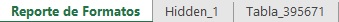 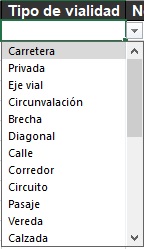 Recomendaciones para la carga de los formatos de SIPOT
Recomendaciones para la carga de los formatos de SIPOT
Recomendaciones para la carga de los formatos de SIPOT
Recomendaciones para la carga de los formatos de SIPOT
Recomendaciones para la carga de los formatos de SIPOT
No se dejará en blanco:
Ejercicio.
Período que se informa.
Unidad administrativa responsable de la información.
Fecha de actualización.
Nota*.
*Cuando se requiera.
Herramientas para el correcto llenado de los formatos SIPOT
Página de internet: https://infonl.mx/acceso-a-la-informacion/documentos-sipot
Recomendaciones para la carga de los formatos de SIPOT
Ejemplo de formato correcto
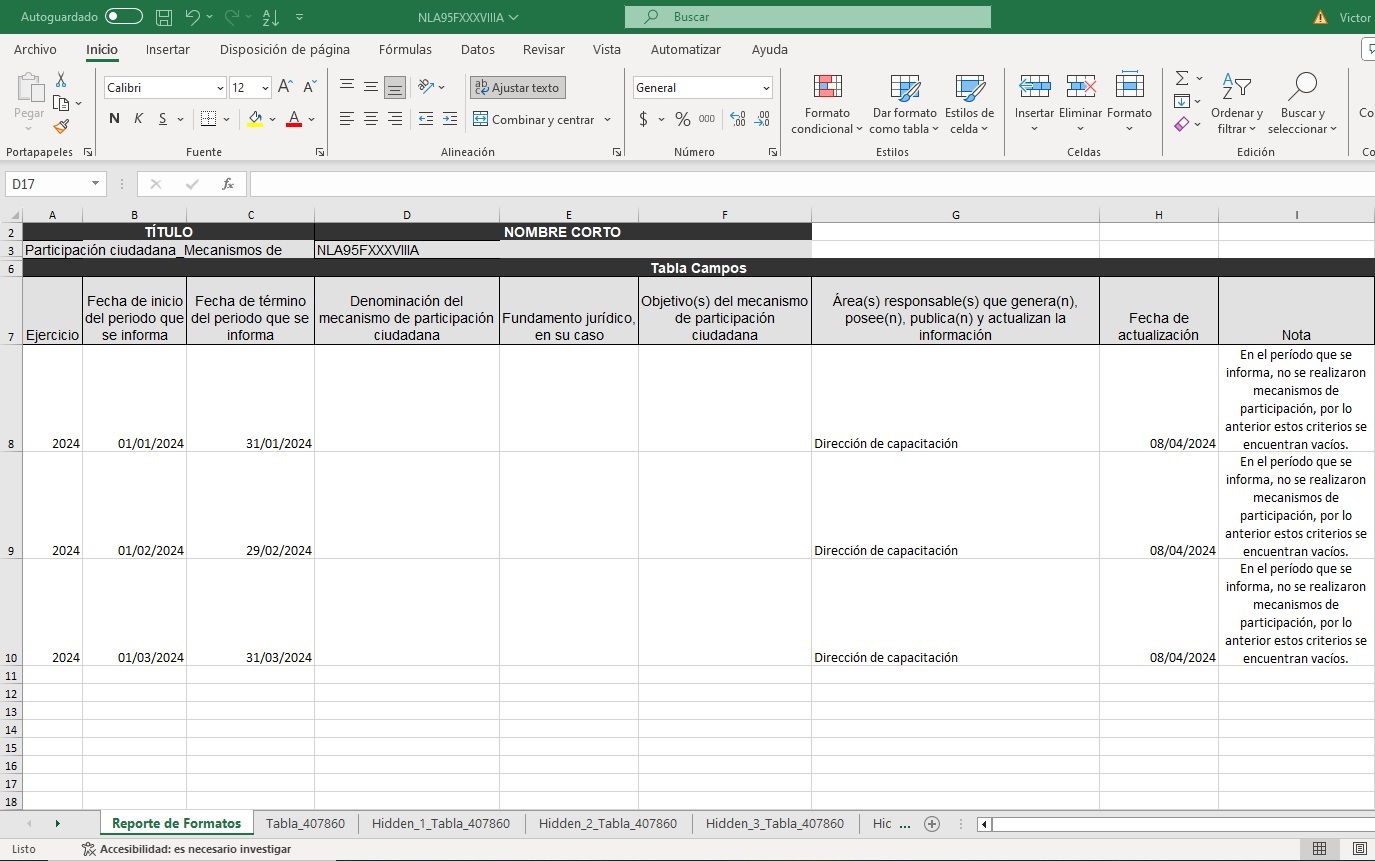 Reforma a los Lineamientos Técnicos Generales 2024
INAI la aprueba el 29 de enero de 2024
Revisar conservación de la información
INFONL los aprueba el 13 de marzo de 2024
Ej. Directorio.         - Antes vigente;     - Ahora vigente y ejercicio anterior.
Todos los formatos se modificaron.
Se elimina fecha de validación
Formatos: Modificación, unificación y derogación.
Formatos A y B, en uno mismo. (Ej. Licitaciones)
No fracciones, solo incisos. (Ej. Jubilados, se elimina inciso A
En las fracciones que presentaron cambios en la Conservación de la información
¡GRACIAS!